เครือข่ายประชานปฏิรูปสลาก
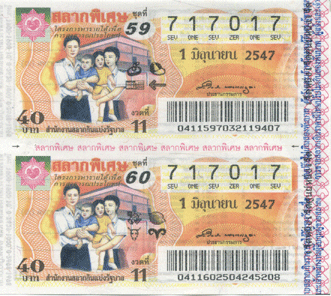 10 คำถามคนไทยคิดอย่างไรกับ “หวย” ?
สำรวจช่วงเดือนตุลาคม 2556
จากประชากร 1,746 คน
จาก 4 ภูมิภาค
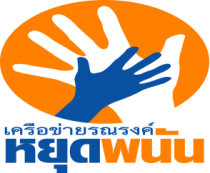 เครือข่ายประชานปฏิรูปสลาก
วัตถุประสงค์ของการสำรวจ
เพื่อทราบทัศนคติของประชาชนไทยเกี่ยวกับการบริหารจัดการสลากกินแบ่งรัฐบาลปัจจุบัน

เพื่อทราบความคิดเห็นของประชาชนไทยที่มีต่อข้อเสนอหลักในการปฏิรูปกิจการสลากไทย 3 ประการ คือ
การเปลี่ยนเป้าหมายในการออกสลาก
การเปลี่ยนสัดส่วนการจัดสรรเงินรายได้จากการจำหน่ายสลาก
การเปลี่ยนโครงสร้างการบริหารจัดการกิจการสลาก
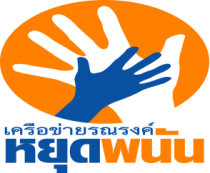 เครือข่ายประชานปฏิรูปสลาก
ข้อมูลผู้ตอบ
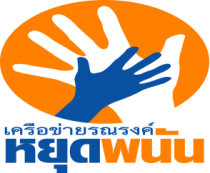 เครือข่ายประชานปฏิรูปสลาก
ข้อมูลผู้ตอบ
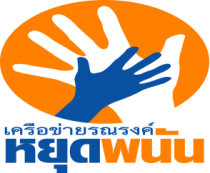 เครือข่ายประชานปฏิรูปสลาก
ใครซื้อหวย ?
1
3.8%
47.3%
49%
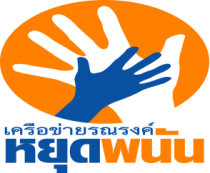 เครือข่ายประชานปฏิรูปสลาก
รับรู้ปัญหาอะไร
มากที่สุด?
2
17.6%
25.7%
25.3%
31%
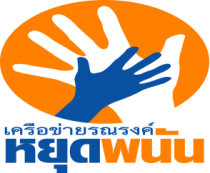 เครือข่ายประชานปฏิรูปสลาก
ไม่พอใจอะไร
มากที่สุด?
3
22.5%
22.2%
19.6%
35.1%
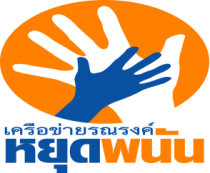 เครือข่ายประชานปฏิรูปสลาก
ใครทำ
หวยแพง?
4
43.3%
19.6%
12.7%
23.5%
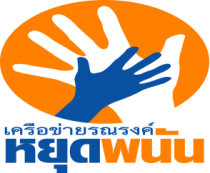 เครือข่ายประชานปฏิรูปสลาก
หวยแพง
ใครต้องรับผิดชอบ?
5
24.9%
8.8%
8.2%
57.4%
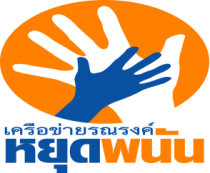 เครือข่ายประชานปฏิรูปสลาก
เชื่อ V.S. ไม่เชื่อ
ว่าหวยล็อค!!!
6
70.5%
12.3%
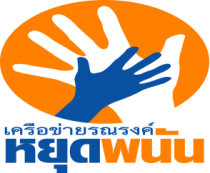 เครือข่ายประชานปฏิรูปสลาก
เห็นด้วยไหม?
เพิ่มหวยใหม่ๆ
7
60.8%
32.2%
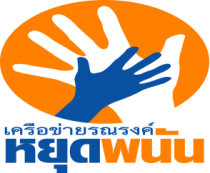 เครือข่ายประชานปฏิรูปสลาก
เงินหวย
ควรเข้ารัฐแค่ไหน?
8
35.4%
60.1%
3.9%
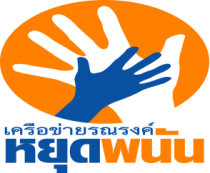 เครือข่ายประชานปฏิรูปสลาก
ควรแยกอำนาจ
ออกสลาก
กำกับดูแล
จัดสรรเงิน
ออกจากกันหรือไม่?
9
66.1%
33.9%
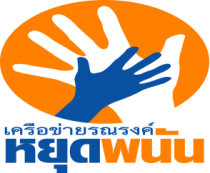 เครือข่ายประชานปฏิรูปสลาก
เปลี่ยน
สลากกินแบ่งรัฐบาล
เป็น
สลากเพื่อสังคม
10
88%
12%
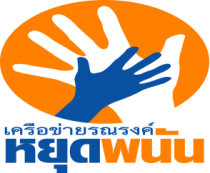